Республика Карелия
Государственные символы
Герб Республики Карелия

Флаг Республики Карелия

Гимн Республики Карелия

День Республики Карелия
Выполнила: воспитатель МКДОУ детский сад №23, г. Сегежи 
Тивелёва Александра Владимировна
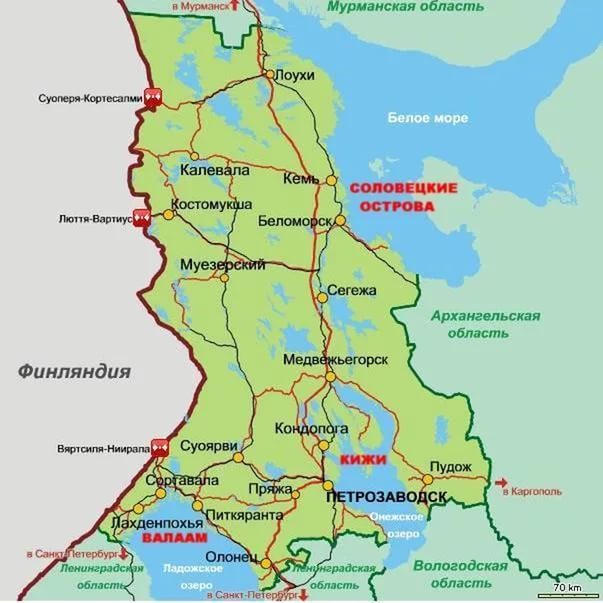 Тивелёва А.В.
Герб Республики Карелия
Тивелёва А.В.
Герб  города Сегежа
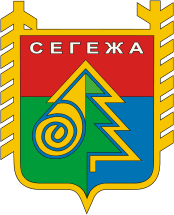 Тивелёва А.В.
Флаг Республики Карелия
Тивелёва А.В.
Гимн Республики КарелияКомпозитор А.Белобородов. Авторы текста: Армас Мишин и Иван Костин
1. Край родной - Карелия!
Древняя мудрая земля.
Братских племен одна семья,
Карелия!
3. Герои былин средь лесов и гор
Живут на земле нашей до сих пор.
Лейся, песня! Кантеле, звонче пой
Во имя карельской земли святой!
Край родной - Карелия!
2. Звените, озера, и пой, тайга!
Родная земля, ты мне дорога.
Высоко на сопках твоих стою
И песню во славу тебе пою.
Край родной - Карелия!
Ты мне навек судьбой дана.
Здравствуй в веках, моя страна,
Карелия!
4. Рун и былин напев живой.
Вижу рассвет лучистый твой,
Карелия!
Вижу рассвет лучезарный твой,
Карелия!
Тивелёва А.В.
День Республики Карелия
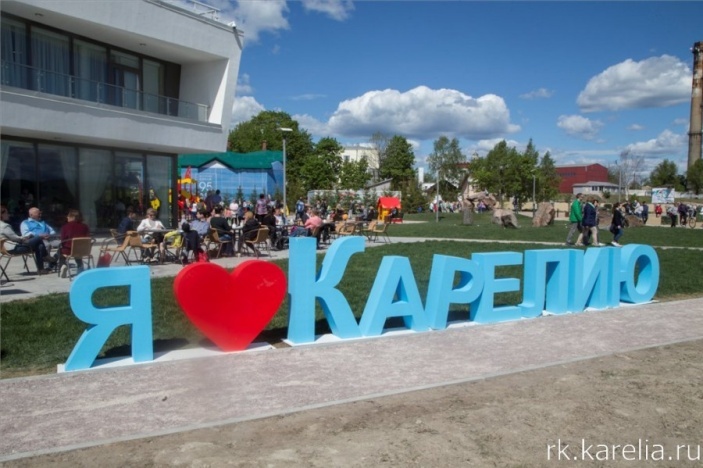 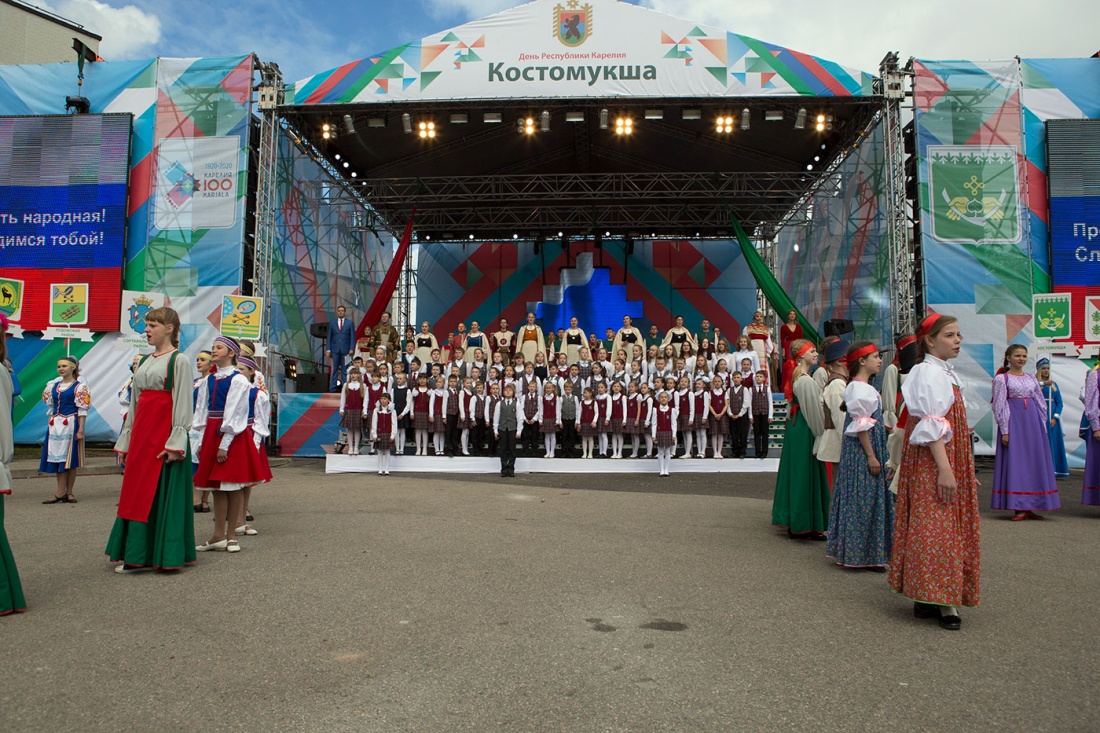 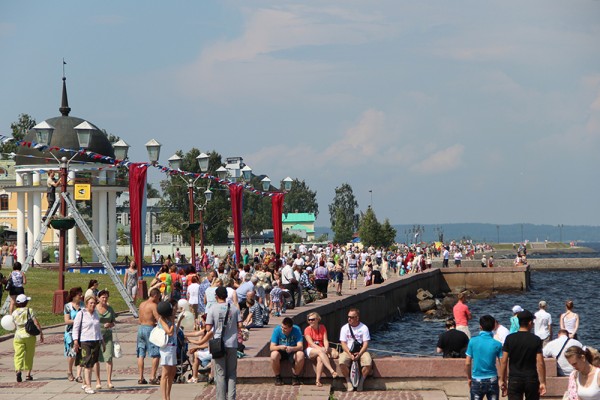 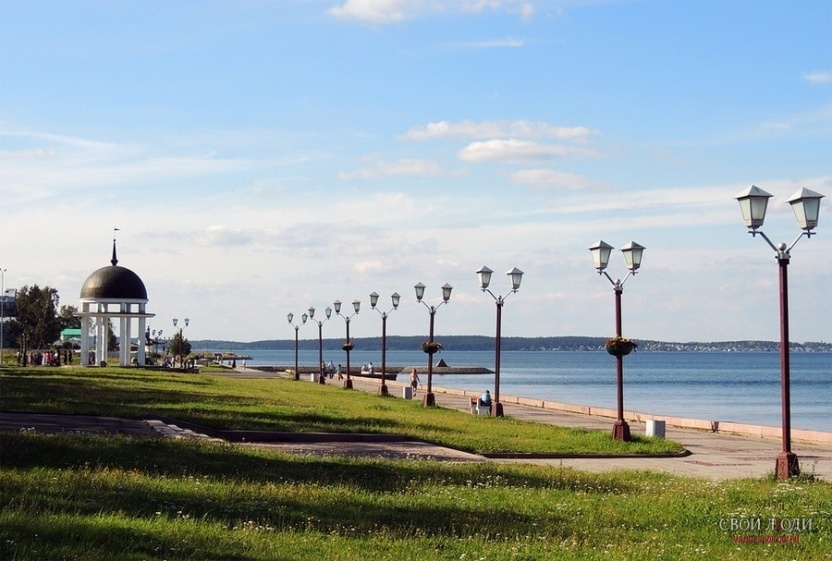 Тивелёва А.В.
Спасибо за внимание!
Тивелёва А.В.
Список литературы:
Картинки  к слайдам взяты в свободном доступе в интернете.